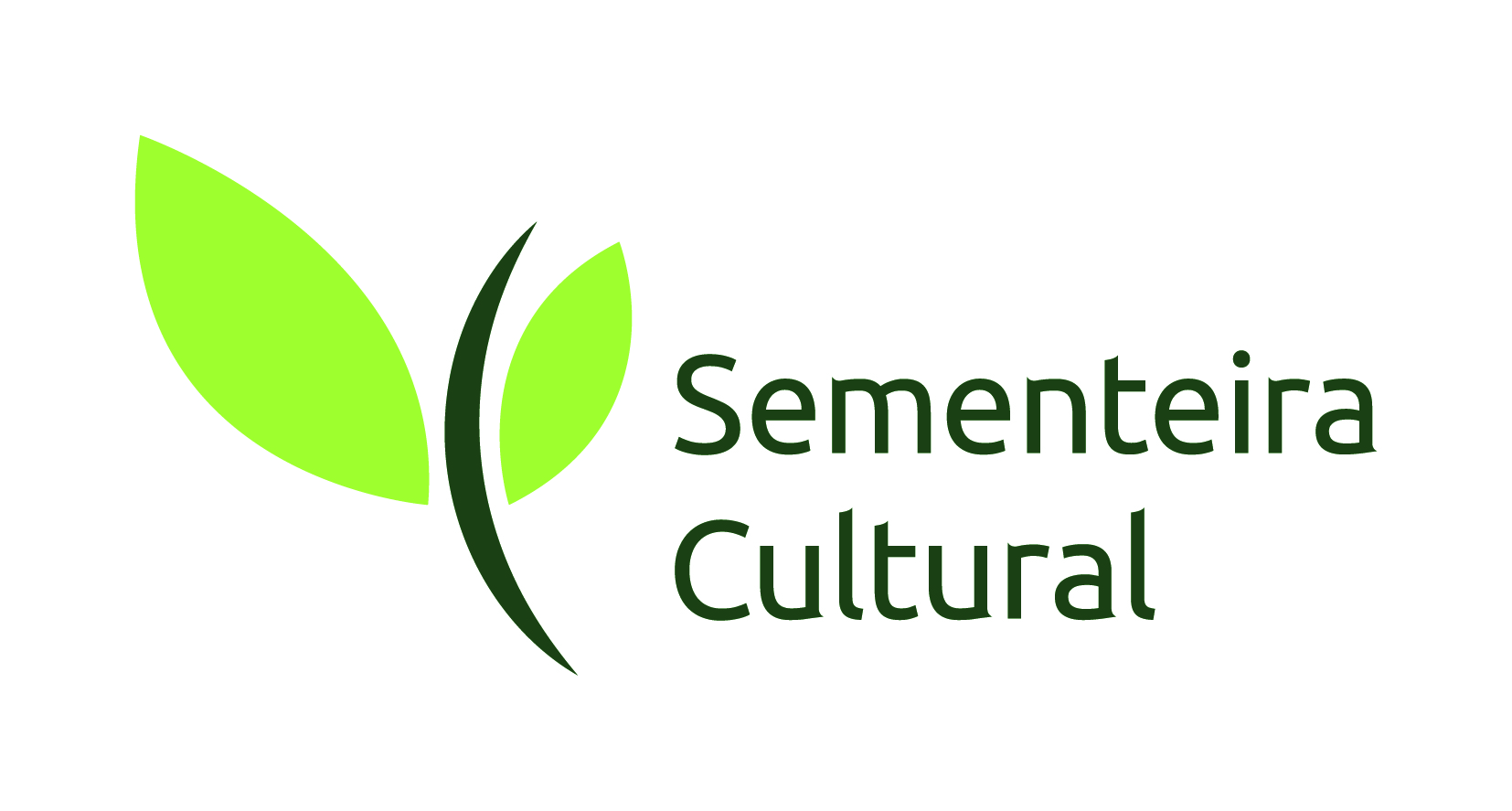 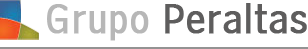 &
Projetos Pedagógicos: Fundação C.E.U  Centro de Estudo do Universo
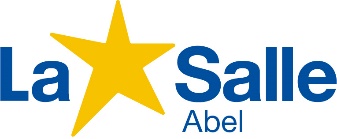 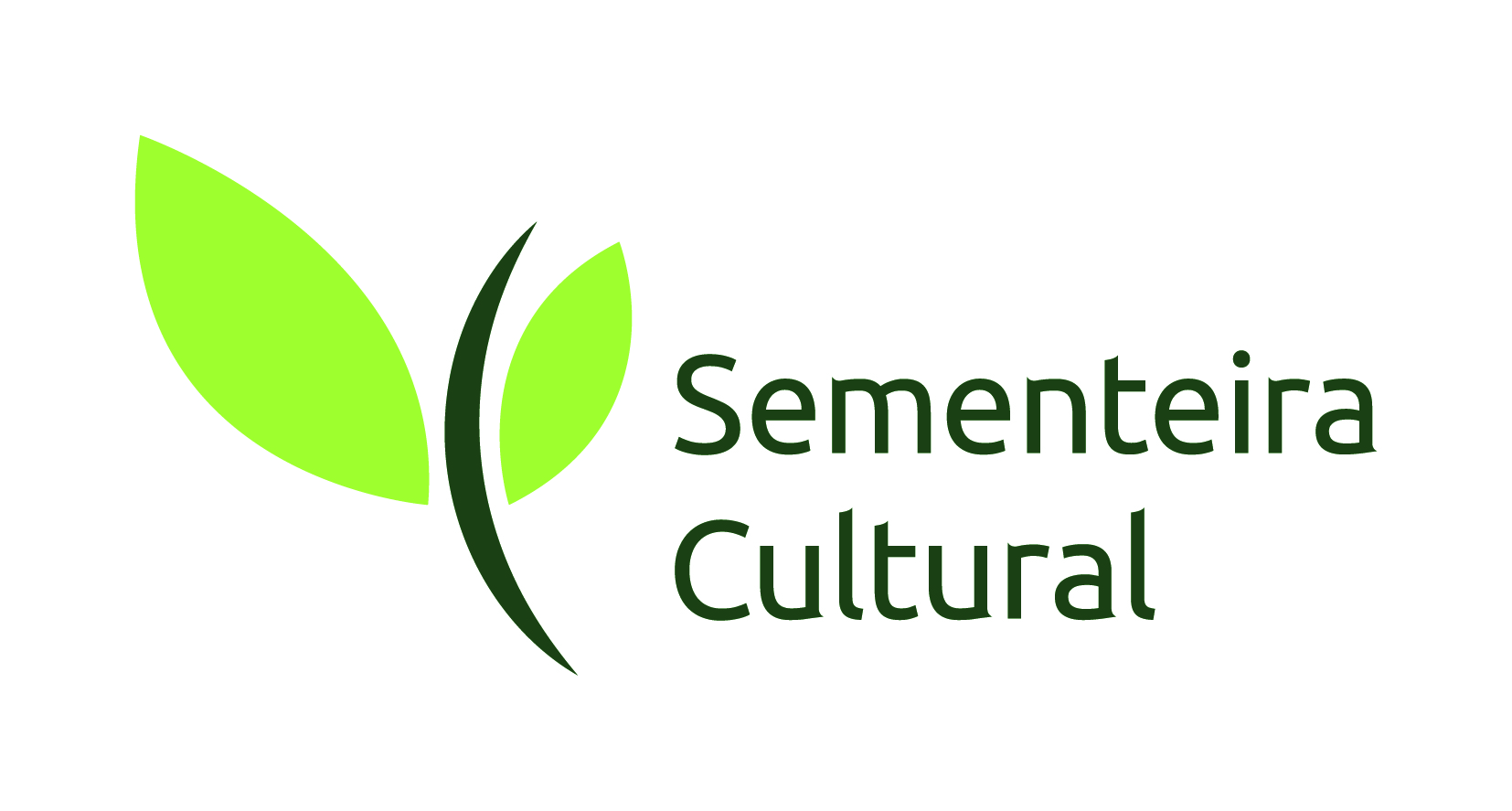 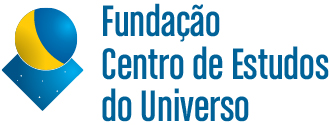 Fundação C.E.U
Considerado o maior Centro de Ciências do País, a Fundação CEU atua desde 2001 no segmento educacional, oferecendo atividades de Astronomia, Geologia, Astronáutica e Biologia. Foi consagrado por 2 anos consecutivos em 2 Congressos Internacionais (um na Alemanha e outro na China) com as sessões de Cine DOMO, “Micromonstros” e “O Sopro da Vida”, dentre as 10 melhores sessões do mundo. Todas as suas atividades são interdisciplinares, para todas as faixas etárias, com equipe de profissionais altamente qualificada e equipamentos de última geração.
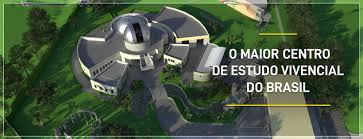 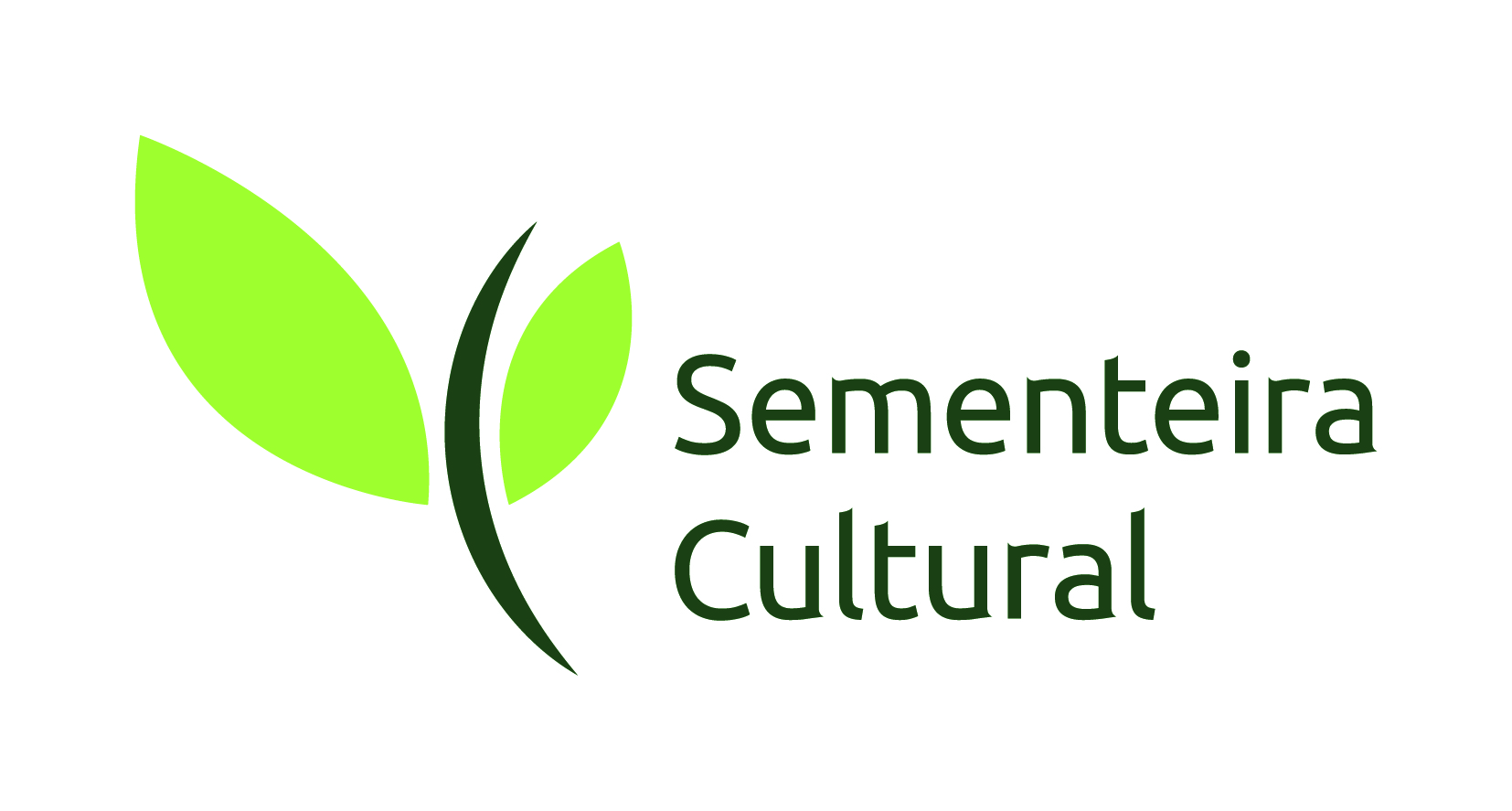 Projetos Pedagógicos:
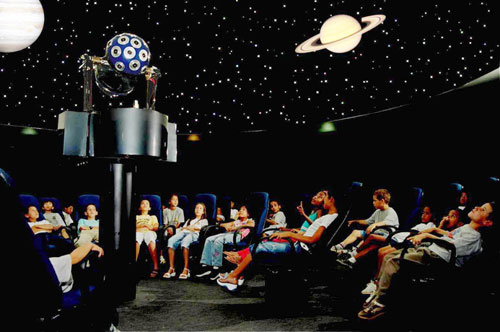 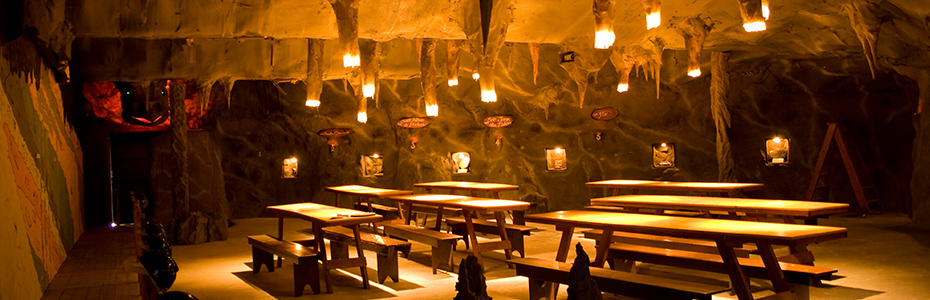 Foco: Física, Biologia, Ciências, Geografia e AstronomiaNossas atividades compreendem não apenas os conteúdos ministrados em sala de aula, mas prioriza a vivência de campo, a interdisciplinaridade e a interatividade, que são peças fundamentais para um ensino de melhor qualidade. As atividades didáticas da Fundação C.E.U. são divididas em sessões Multimídias, onde o aluno embarcará numa fantástica viagem na busca do conhecimento
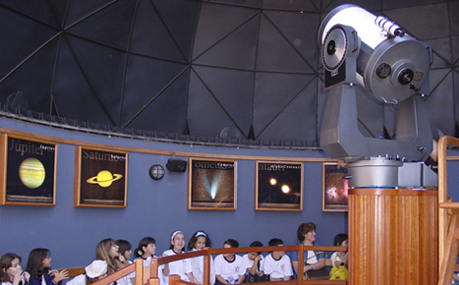 C. E. U  - OBSERVATÓRIO
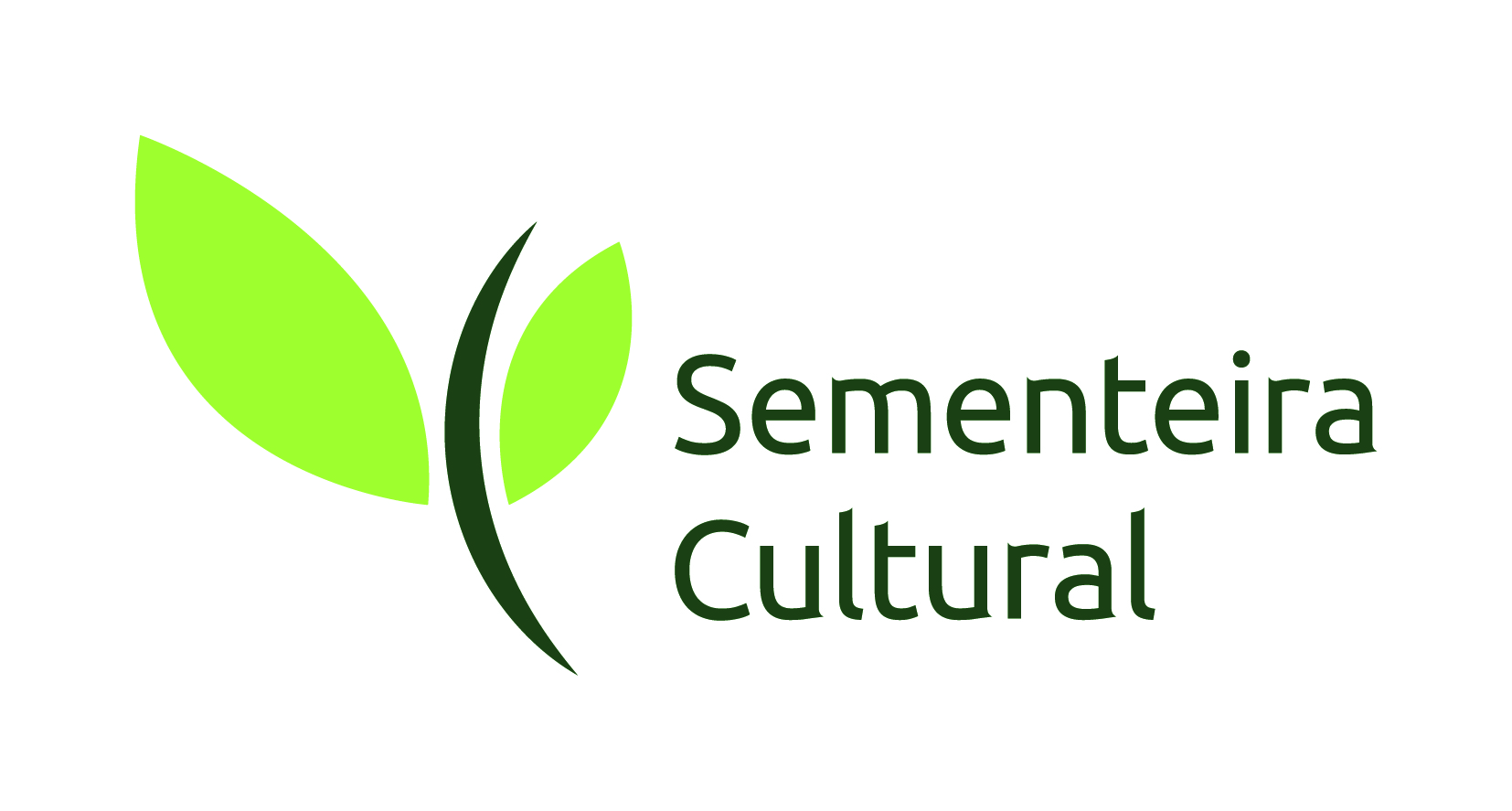 Projetos Pedagógicos:
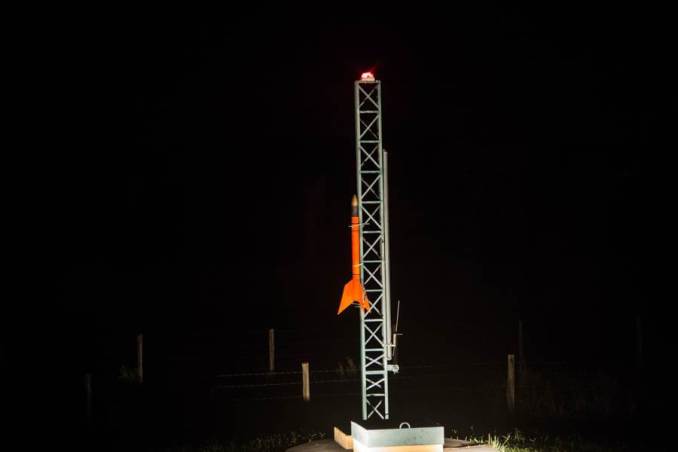 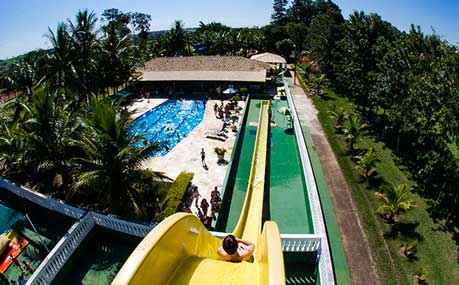 PROJETO CAÇAS DAS ENERGIAS
Foco: Leis da FísicaIncluso nos pacotes de Acampamento a partir de 2 dias, verificar as leis da física empregada no dia a dia. Inclui: descida do toboagua, gerador diesel, aquecedor solar, arco e flecha e conclusão. Duração 2h. A partir do 9º ano do fundamental.
PROJETO  CEU FOGUETE
Foco: Astronomia  e CiênciasÉ um conjunto de atividades que engloba o estudo de conceitos de Astronomia e ciências correlacionadas, onde o aluno tem a chance de vivenciar conteúdos de várias áreas, tais como: física, química, biologia, matemática etc.
Programação
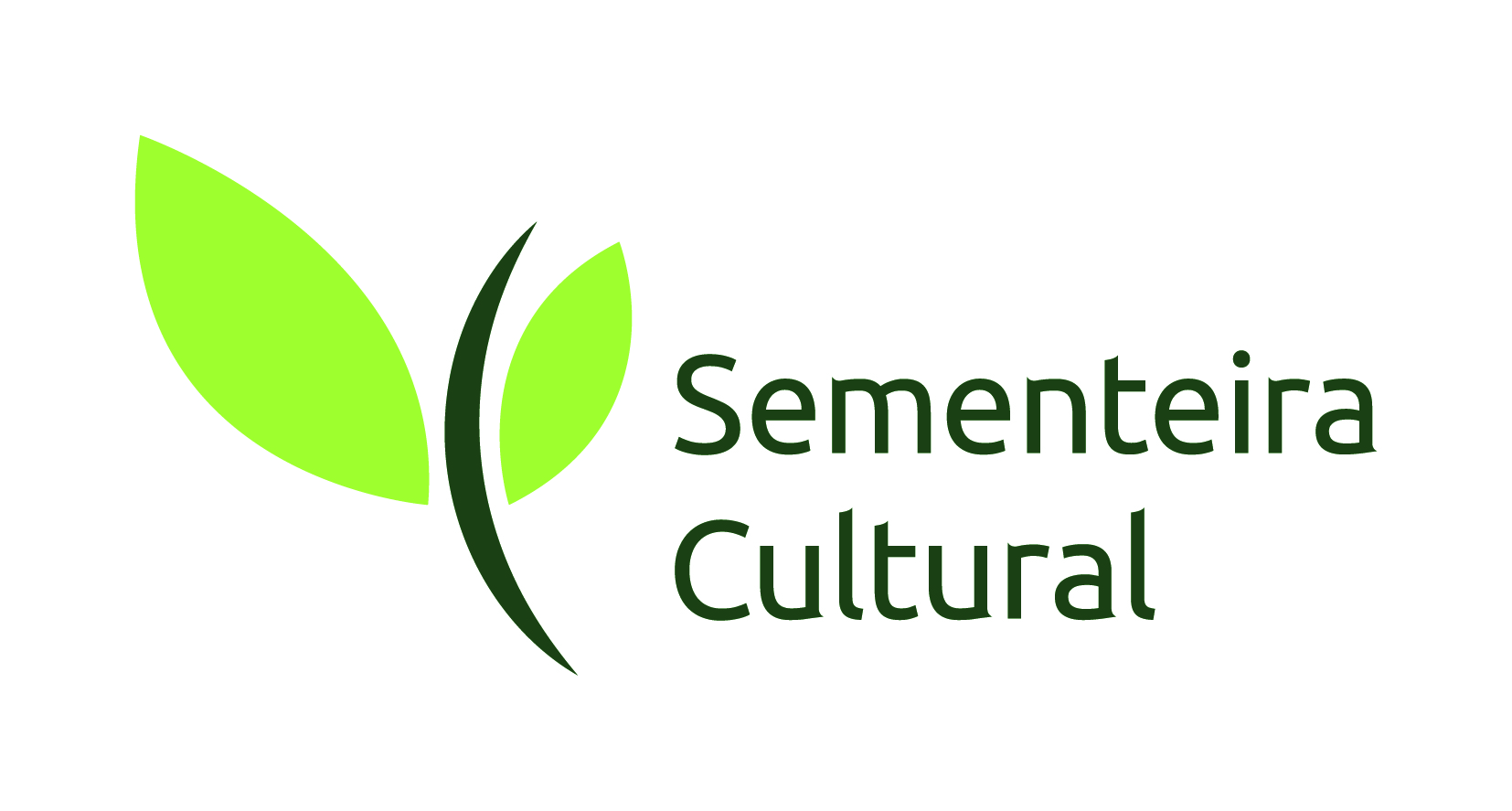 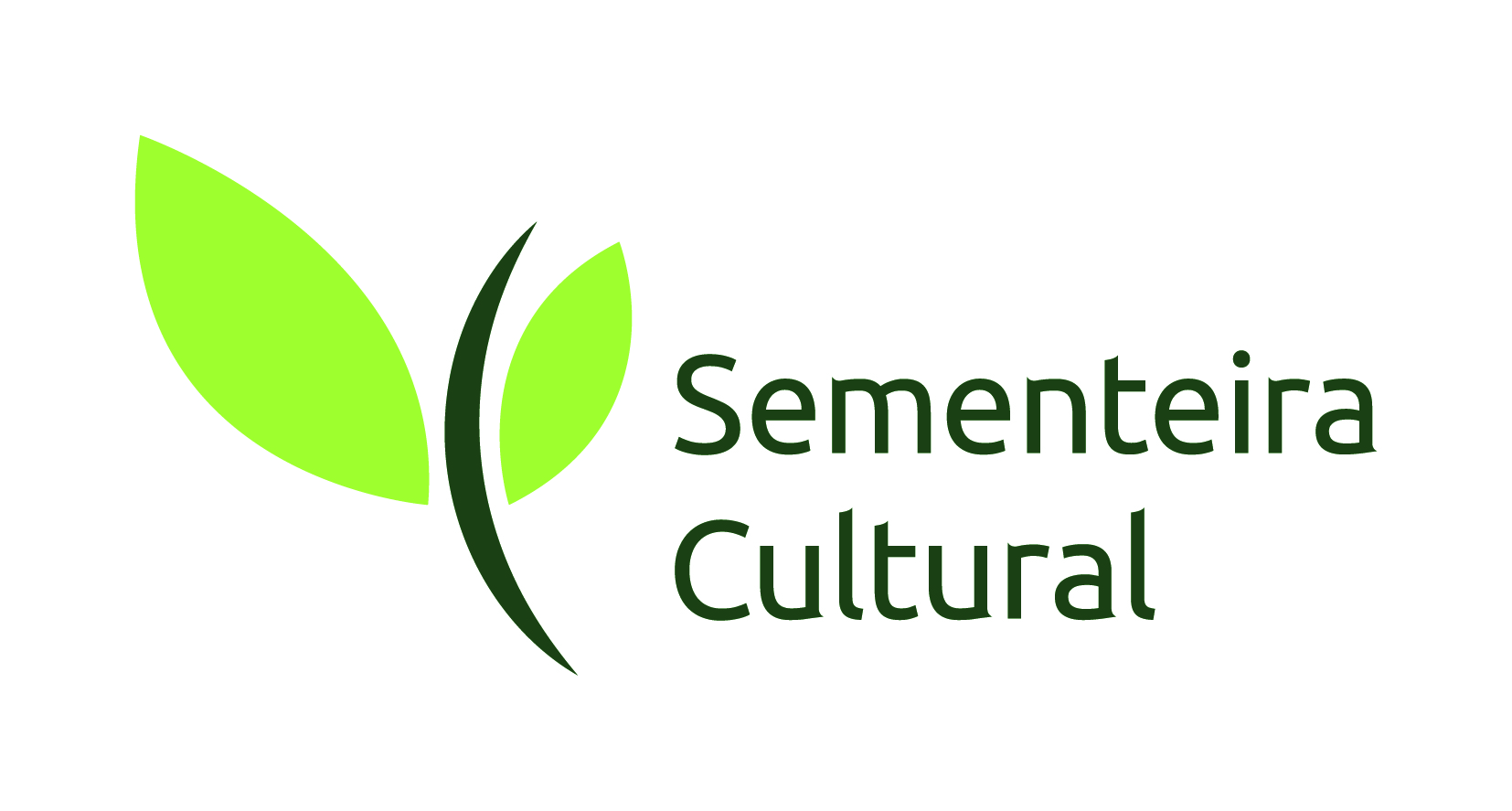 Localização Peraltas
Brotas - SP
São aproximadamente  657 km, entre  8h e 9h de viagem.
BR -116 (Dutra) , depois BR -065/SP  (D.Pedro I), depois  BR-050/330 /SP (Anhanguera), depois  BR -364/SP ( W. Luis) , depois  BR – 369/SP.
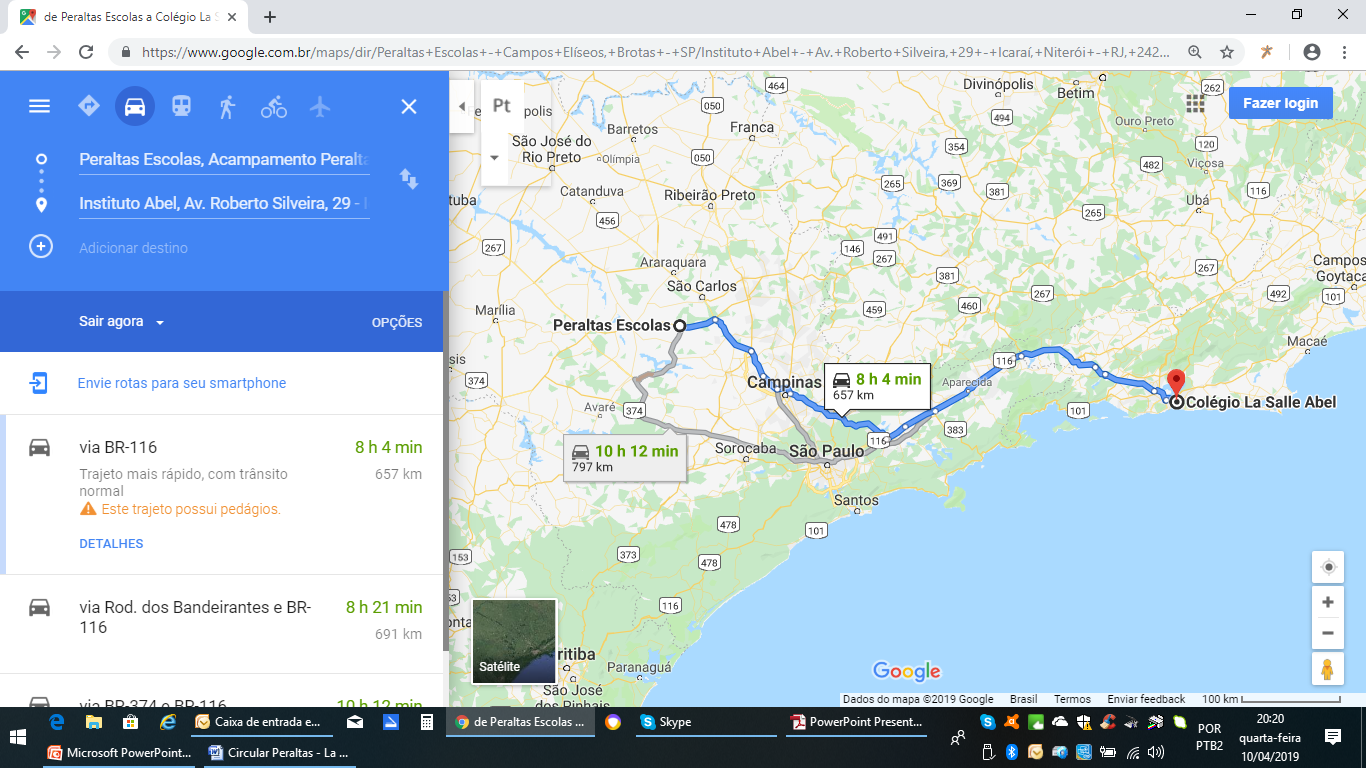 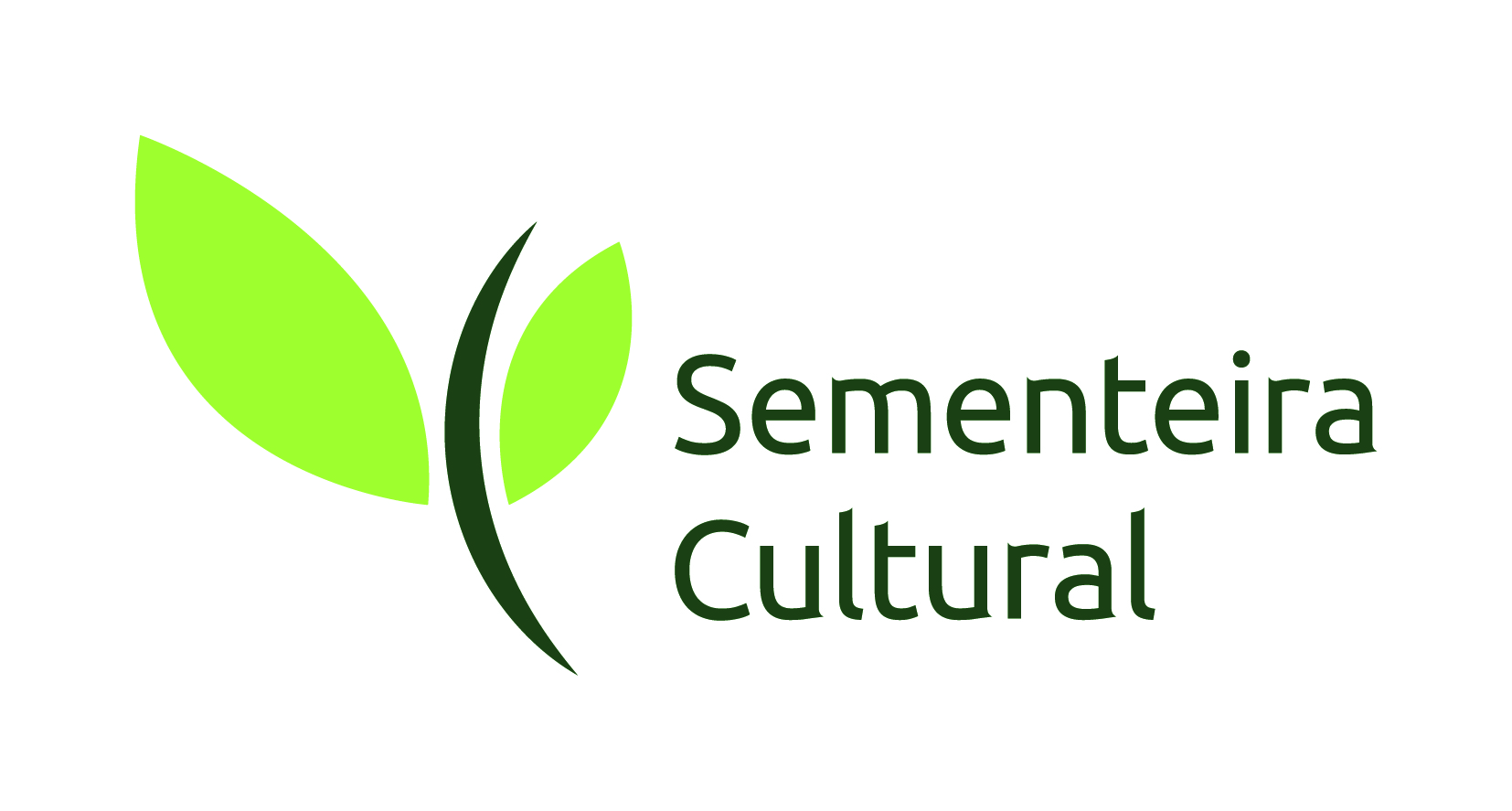 Circular  Peraltas
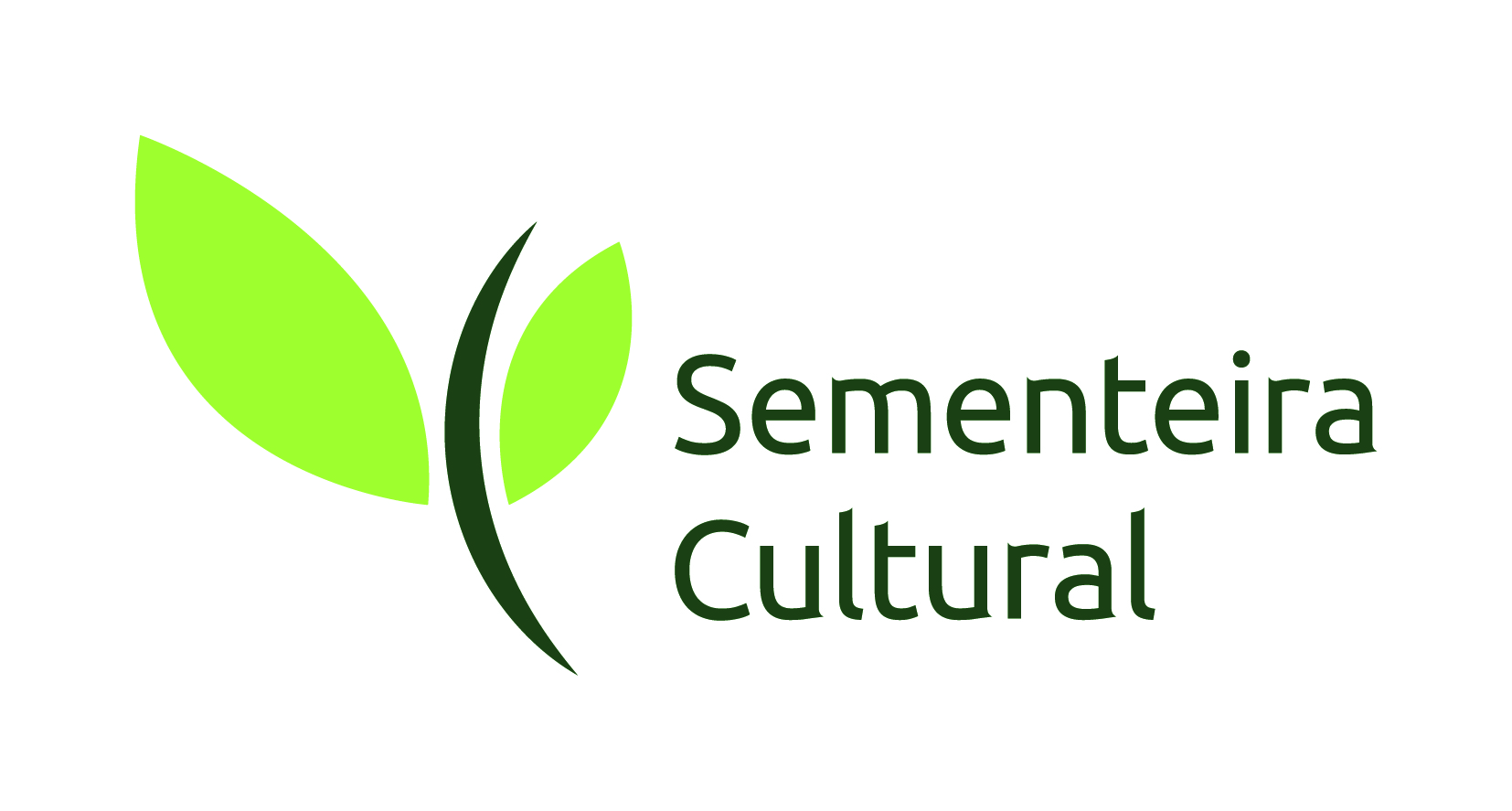 PROCEDIMENTO DE    EMBARQUE/DESEMBARQUE:
EMBARQUE:DIA: 19/09/19LOCAL: Rua Mario Alves – No estacionamento do colégioHORÁRIO:  Início do procedimento de embarque às 05hALUNO(A): Dirigir-se ao monitor(a) na porta do ônibus para conferir o nome na lista e etiquetar a bagagem.SAÍDA DO ÔNIBUS: Pontualmente às 06h.DESEMBARQUE:RETORNO:  Dia 22/09/19LOCAL: Centro Cultural  ( Rua Dr. Paulo Cesar,107 – Icaraí)HORÁRIO: Entre 20h e 21hORGANIZAÇÃO: Para maior segurança do aluno(a) será liberado um ônibus de cada  vez.
EMPRESAS DE ÔNIBUS
PARCEIRAS: ÚNICA / FÁCIL e ÁGUIA BRANCA
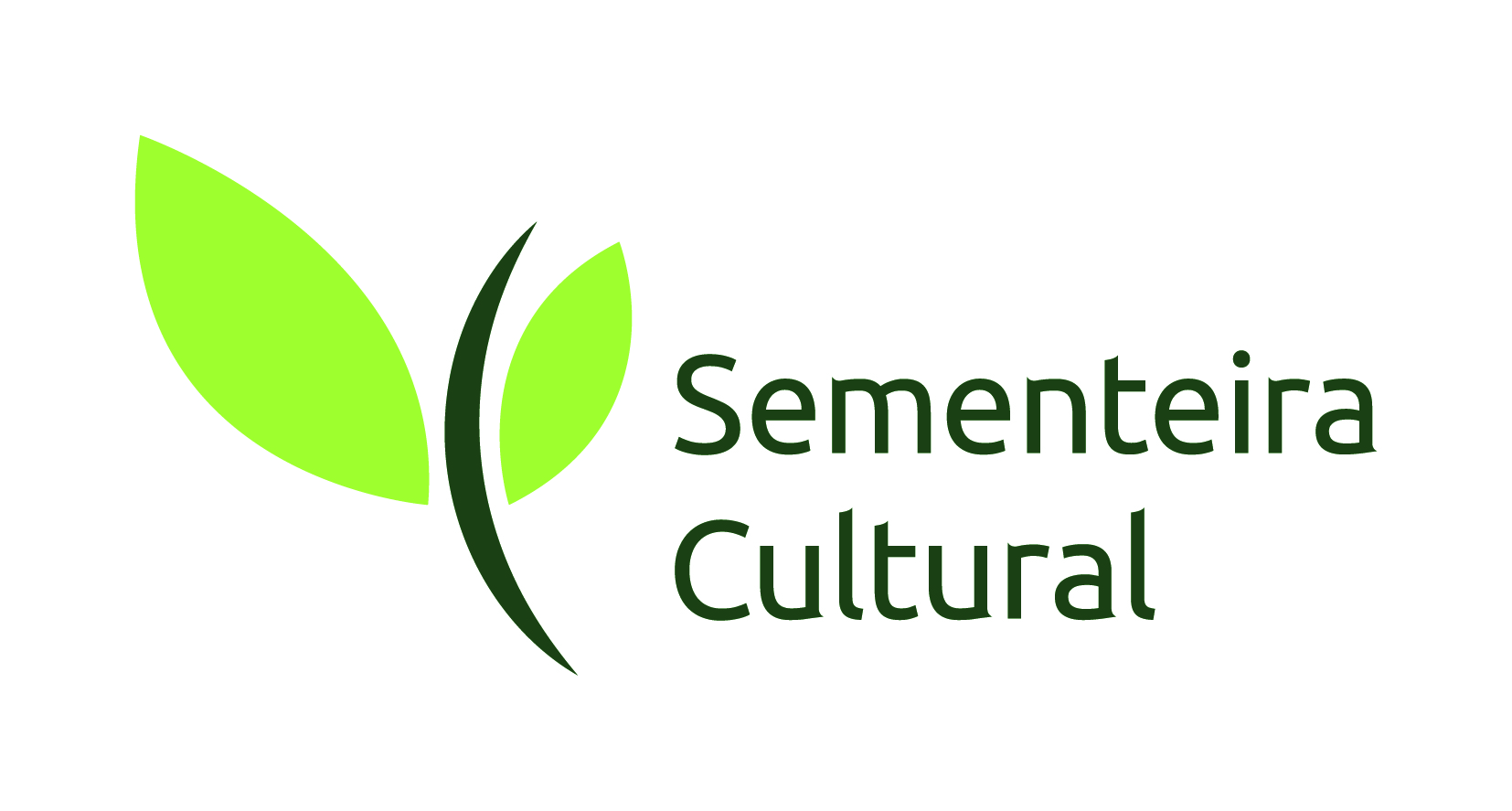 Ônibus executivo equipado com wc, poltrona reclinável, água mineral e ar-condicionado. 
Sistema de som, DVD e Microfone.
Estaremos servindo lanche de bordo ida e volta.
Rua Dr. Paulo Cesar
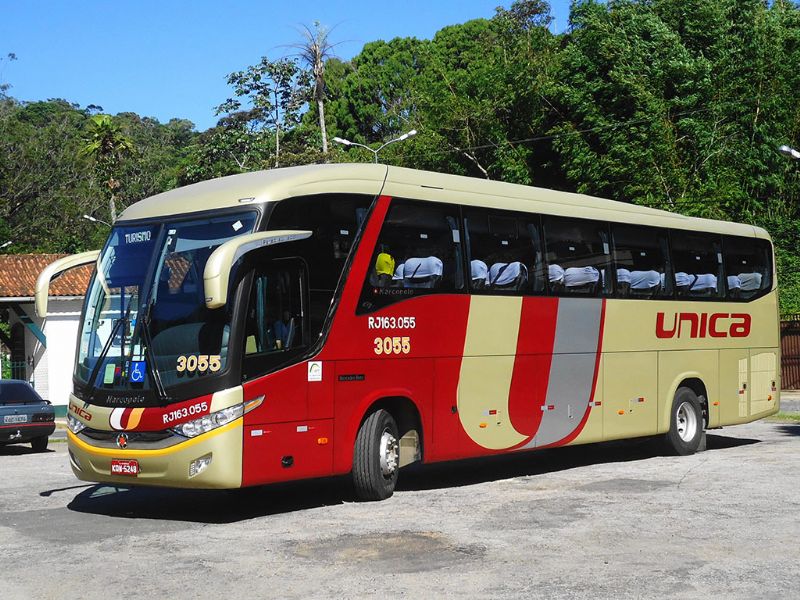 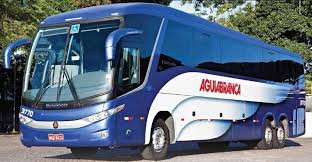 AUTORIZAÇÃO DE VIAGEM
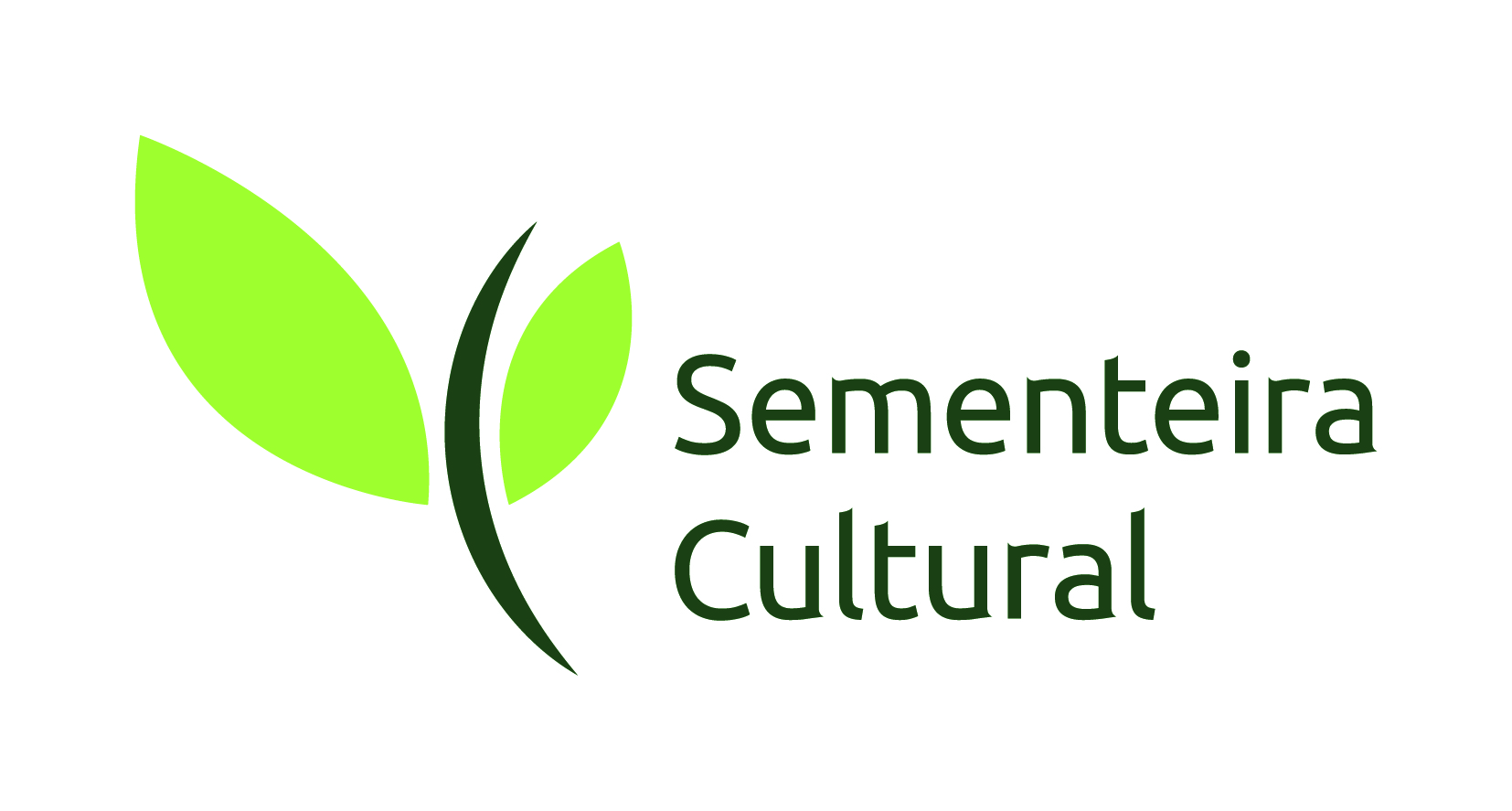 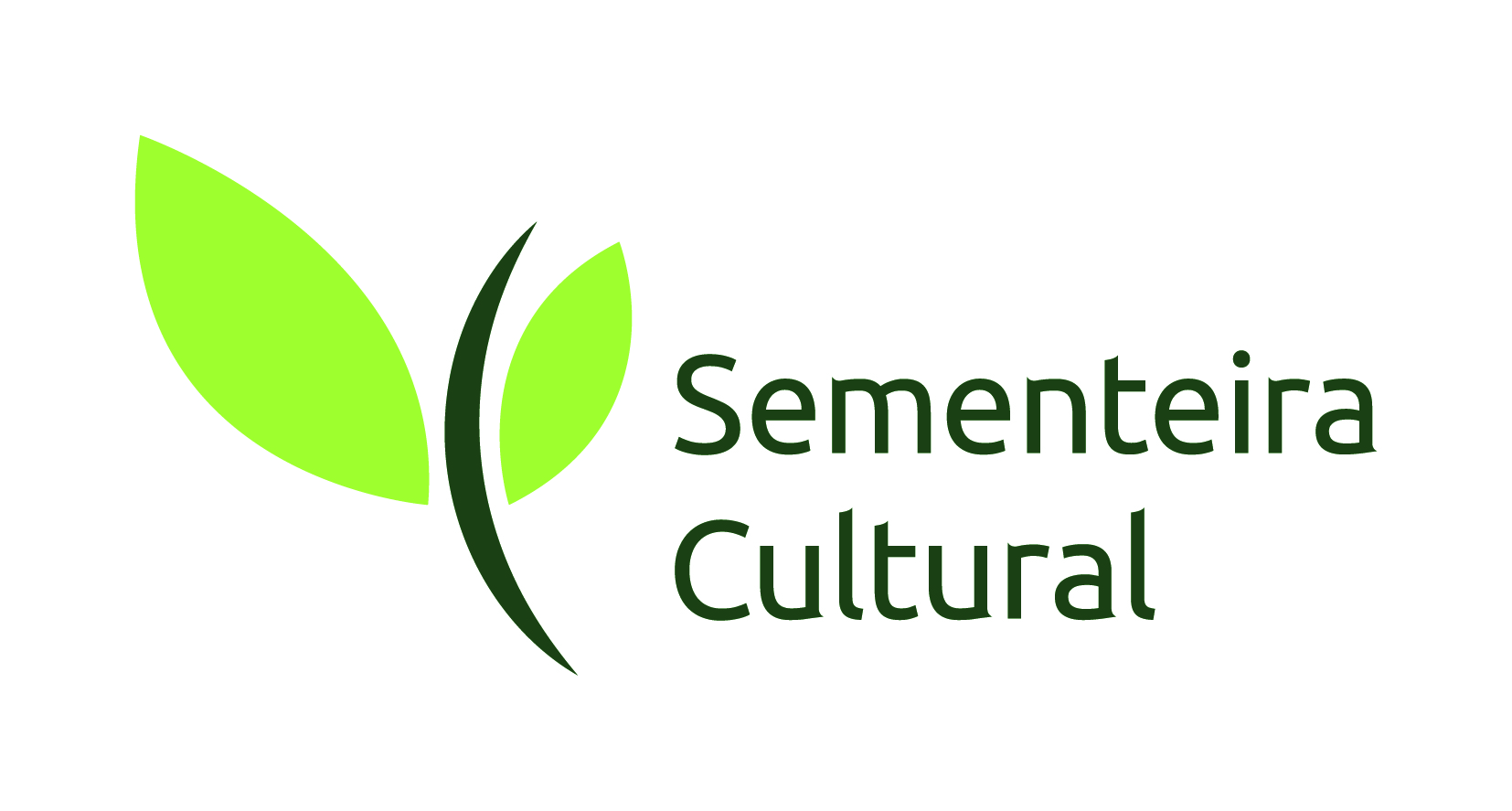 Contrato Prestação Serviços
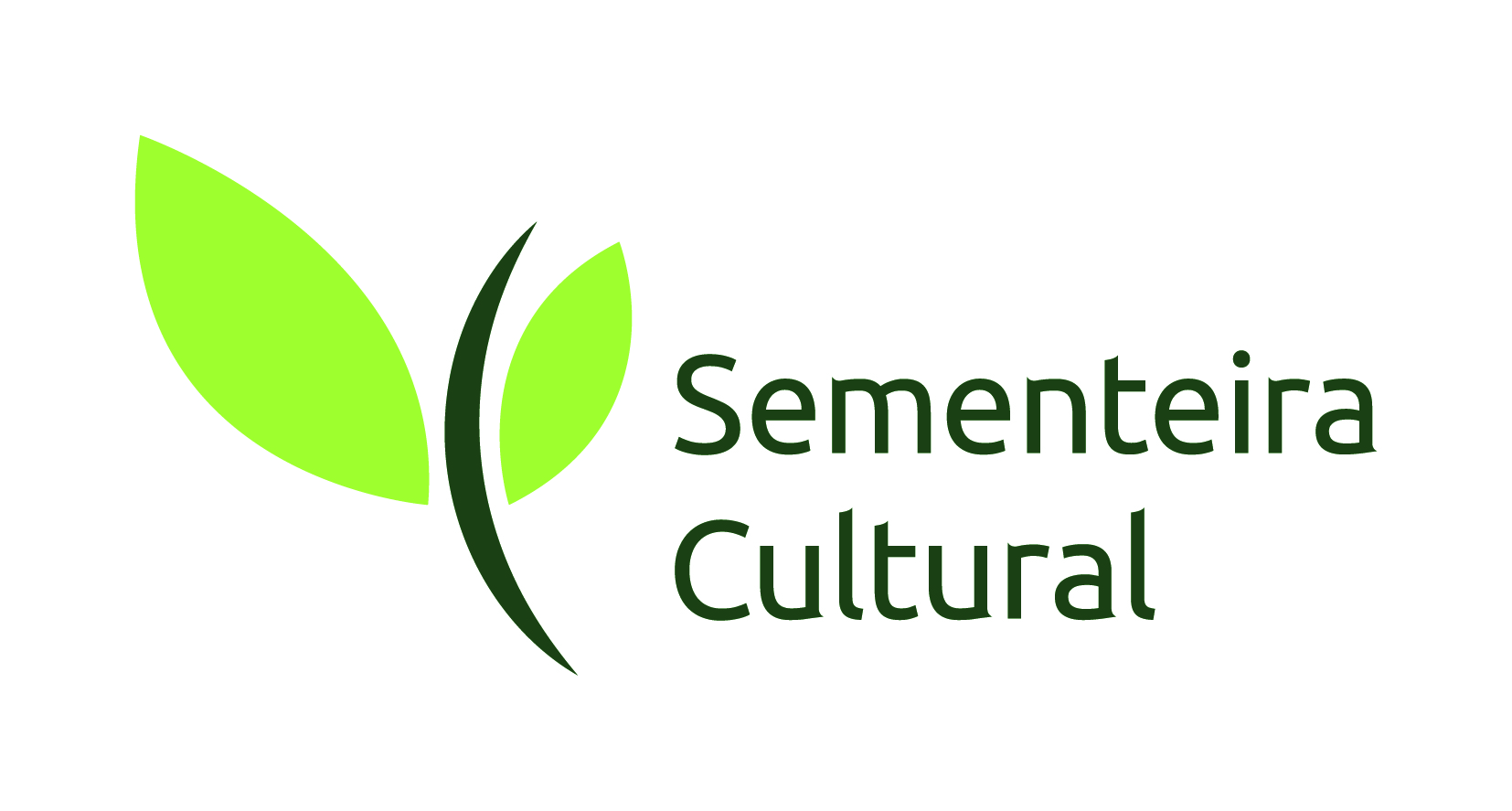 Ficha de inscrição e Declaração de Saúde
DOCUMENTO:
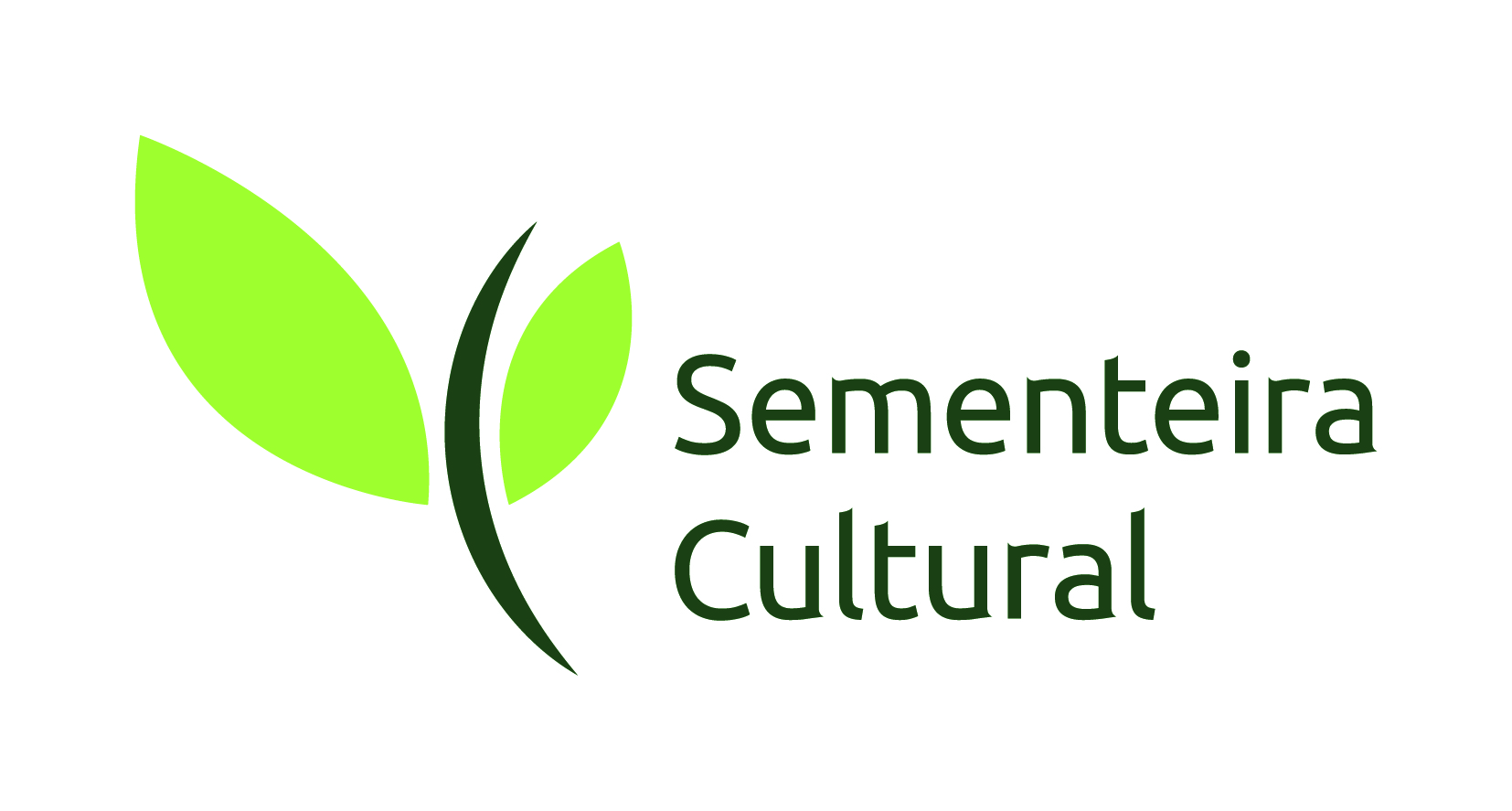 Ficha de inscrição e declaração de saúde preenchida.
Aluno(a) até 16 anos deverá reconhecer firma da autorização de viagem.

  Cópia autenticada do RG ou  Passaporte
          Obs: Toda documentação deverá ser entregue no dia da inscrição.
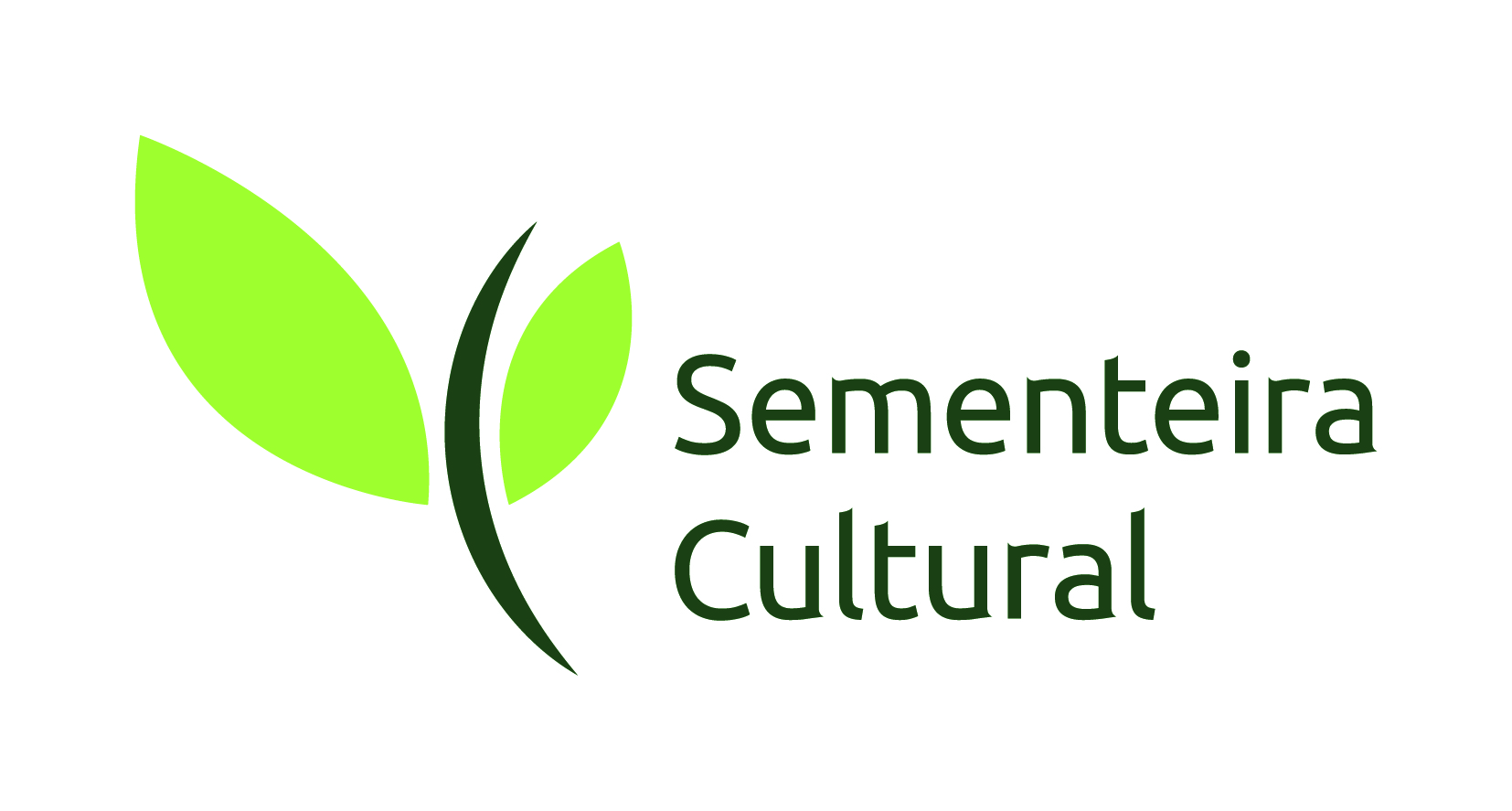 PARADA OBRIGATÓRIA – IDA/VOLTA   Graal Três Garças- Guaratinguetá/SP
Tempo de parada  para almoço dia 19/09 aproximadamente (uma)1h30. 
buffet liberado + uma bebida já incluso no pacote.
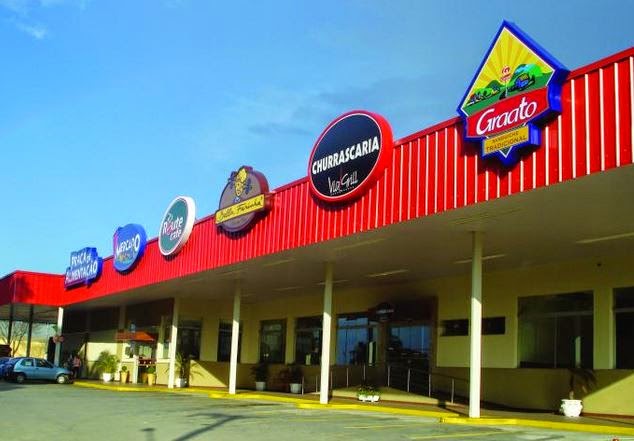 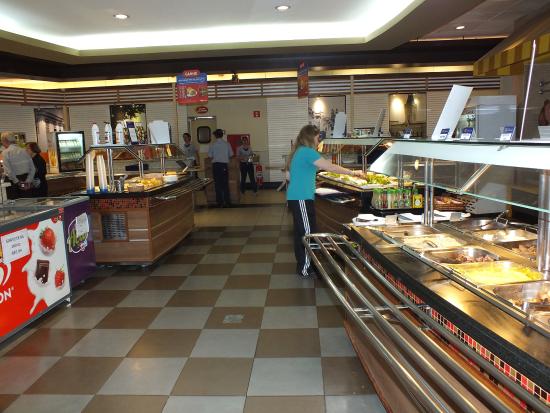 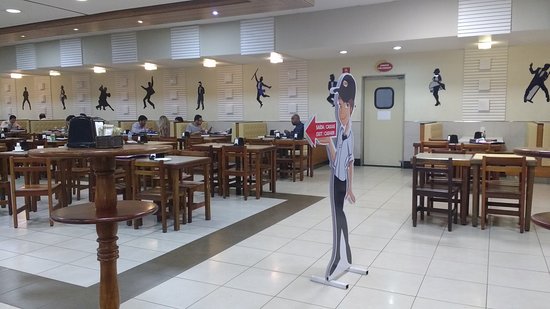 Tempo de parada  para almoço dia 22/09 aproximadamente (uma)1h30. 
buffet liberado + uma bebida já incluso no pacote.
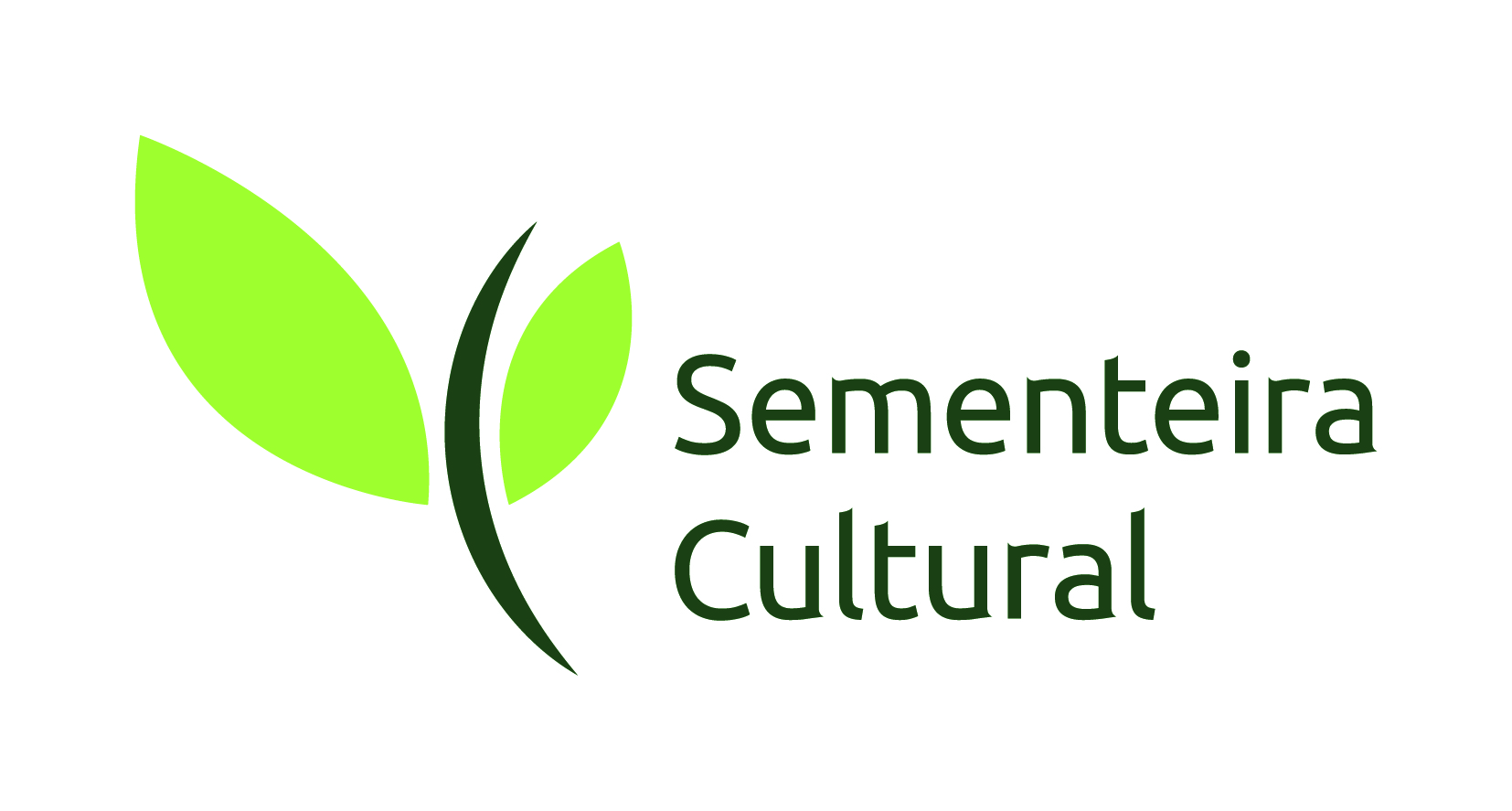 COMUNICAÇÃO:
FOTOS NA INTERNET: http://www.peraltas.com.br/escolas/galeria/
	 14 3653-9999

CONTATOS: 
021 – 3607 8868 ( Sementeira Cultural)
021- 99728 8224 ( Sementeira Cultural)

Endereço:
Rua Noronha Torrezão, 24 sala 1308 – Santa Rosa
www.sementeiracultural.com.br
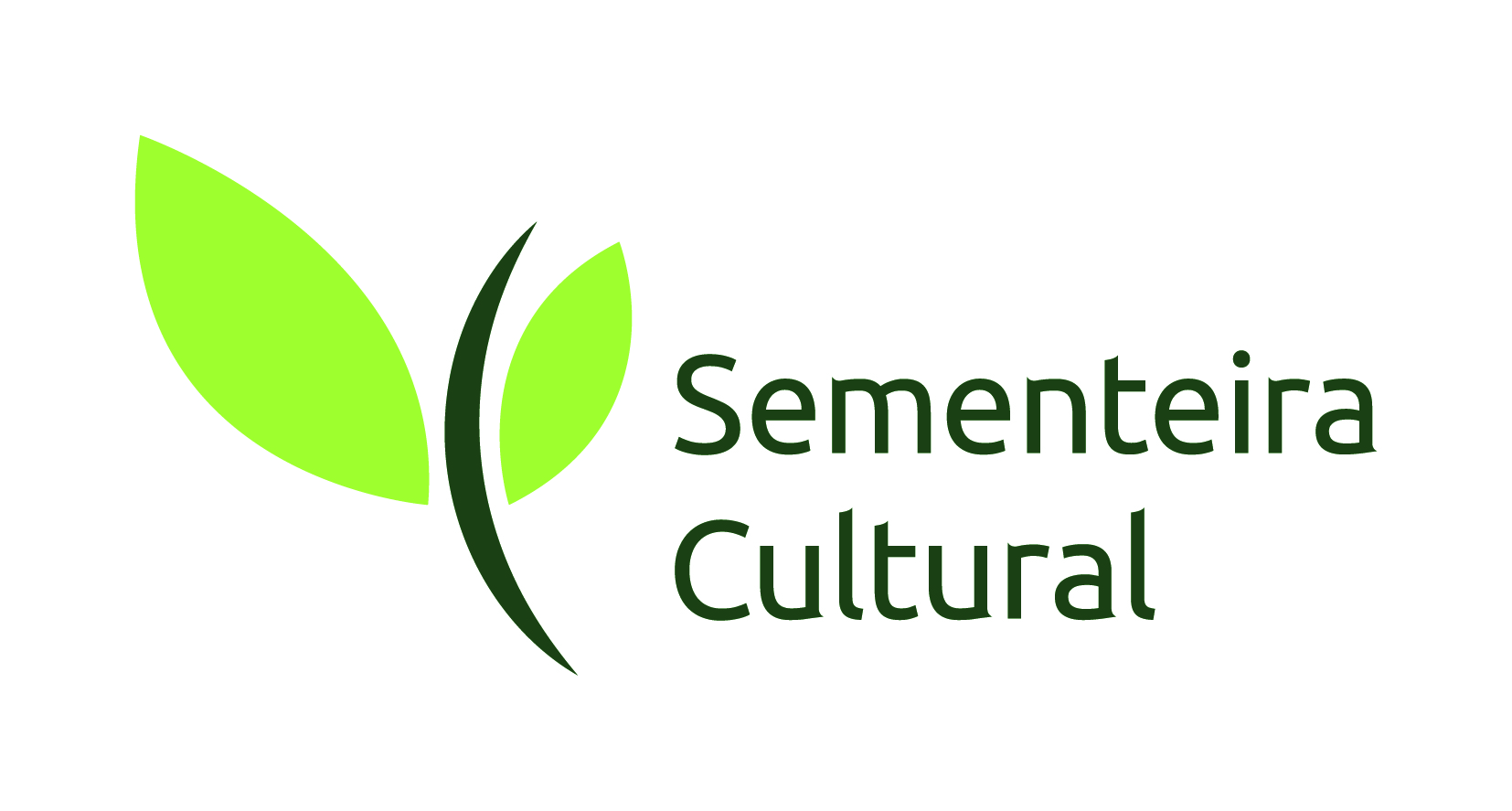 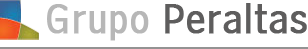 &
ESPERAMOS POR VOCÊ!